HypotEČNÍ TRH VČERA, DNES A ZÍTRA S…Milanem Voldřichem, ředitelem oddělení hypotečních produktů aPavlem Borkem, ředitelem sítě hypotečních center.
Co se Dnes dozvíte?
Jaký byl reálný dopad poslední regulace na objem nových hypoték?

Jaké jsou reálné úrokové sazby a kam se budou vyvíjet?

Jaké novinky připravila Raiffeisenbank pro klienty?
2
Vývoj objemu nových hypoték,dopad regulace na nový objem
Rok 2017 lze považovat za poslední klasický hypoteční rok z pohledu vývoje prodeje.Prodeje kulminují na konci jarní a podzimní sezony
Zdroj: Hypoindex
4
V prvním pololetí 2018 polevuje zájem o hypotéky
Zdroj: Hypoindex
V létě ČNB ohlašuje další vlnu regulace.
Dosud limituje pouze LTV, začíná regulovat i příjmy.
Zavádí nové ukazatele DTI a DSTI s platností od 4Q 2018.
5
ve 2. pololetí 2018 raketový růst zájmu o hypotéky.Důvodem je blížící se regulace - Efekt. Tzv. předzásobení
Zdroj: Hypoindex
6
Propad trhu v 1q 2019 je způsoben zejména předchozím předzásobením a částečně i vlivem regulace
- 30%
Zdroj: Hypoindex
7
ve 2q 2019 jsme mohli sledovat reálný dopad nové regulace, odhadujeme na pokles 10 % - 12 %
- 30%
- 12%
- 19%
Zdroj: Hypoindex
Ve 2Q 2019 meziroční pokles objemu hypoték už jen 12 %, což odráží reálný dopad nové regulace ČNB.
Zbytek roku byl neměřitelný z důvodu loňského předzásobení.
8
Sledování poklesu trhu v objemu je ovlivněno růstem průměrné hypotéky. V kusech je vidět reálný pohyb
- 18%
- 33%
- 23%
Zdroj: Hypoindex
9
Úrokové sazby
Od začátku roku průměrné klientské úrokové sazby klesají
Zdroj: Hypoindex
Důvodem jsou jednak nižší ceny zdrojů na trhu, ale také nižší poptávka, která nutí banky více soupeřit.
11
Sazby klesají i přesto, že cena peněz na trhu roste
Zdroj: Hypoindex
Konkurence nutí banky absorbovat krátkodobé výkyvy na úkor svých marží.
Očekáváme návrat k růstu sazeb.
12
Z dlouhodobého pohledu ceny hypoték výrazně poklesly na úkor bankovních marží
Zdroj: Hypoindex, Patria.cz
Žijeme v době téměř nulového rizika, marže bank už nemají kam klesat.
Do budoucna budou banky pružněji reagovat na změnu tržních sazeb.
Cenu hypoték výrazně ovlivní vývoj rizika a nesplácení.
13
Novinky raiffeisenbank
Při hledání nemovitosti ke koupi je radno mít zajištěno financování. Je velmi silná poptávka ale velmi malá nabídka nemovitostí
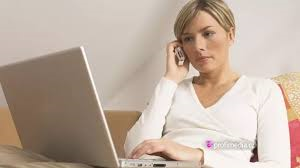 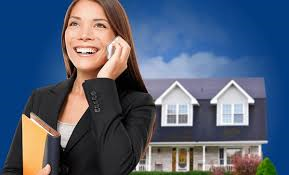 „Dobrý den, volám na váš inzerát na prodej nemovitosti.“
„A máte zajištěné financování?“
„Ještě ne, uvažuji o hypotéce.“
„Tak díky za zájem, nashledanou.“
15
Počet vkladů vlastnického práva Postupně klesá
Zdroj: CUZK.CZ
16
Na trhu se nabízí stále méně nemovitostí ke koupi. Zájem o ně ale roste
Zdroj: realitycechy.cz
17
Byt se nabízí Jen 22 dníkdo jedná rychle vyhrává
Zdroj: realitycechy.cz
Platí pro starší byt v Brně 2+1, 65 m2
18
Zhoršuje se dostupnost bydleníceny nemovitostí rostou rychleji než mzdy
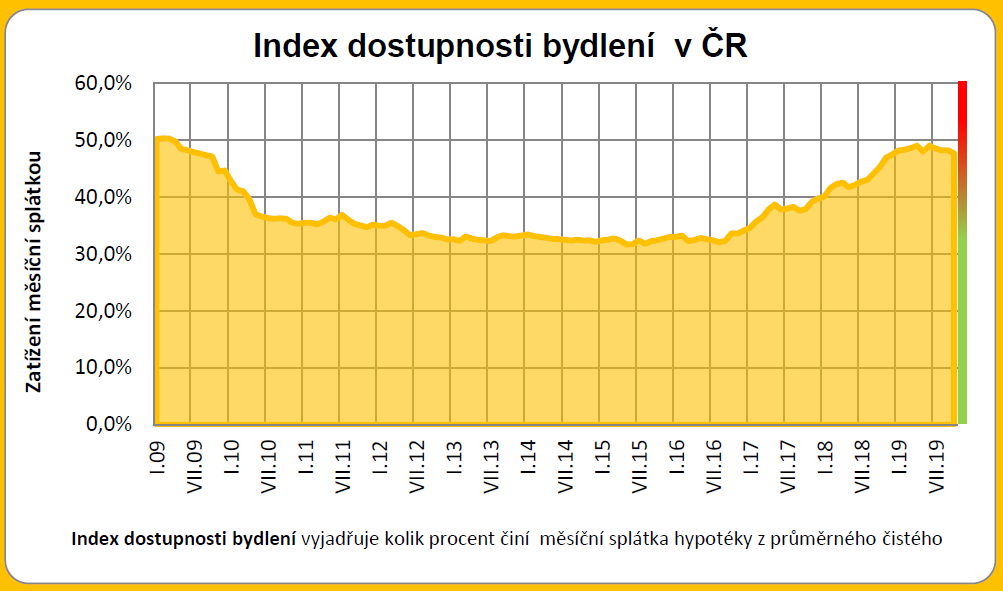 Zdroj: eHypoexpert.cz
Splátka hypotéky činí téměř 50 % čistého příjmu domácnosti v ČR.
19
Hypotéka naruby nabízí klid i pádné argumenty při hledání bydlení
Běžná hypotéka:
Podpis hypoteční smlouvy s předem dohodnutým rámcem
Rok času na nalezení vysněné nemovitosti
Zpracování ocenění nemovitosti
Realizace koupě nemovitosti
Vyhledání nemovitosti
Vyřízení hypotéky v klidu s časovým předstihem
Zpracování ocenění nemovitosti
Vyřízení hypotéky
Podpis hypoteční smlouvy
Realizace koupě nemovitosti
Hypotéka naruby:
Až 1 rok
20
Zajištění odhadu provede banka
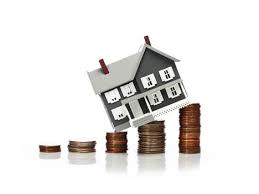 21
Vázaný účet v bance poskytuje největší míru bezpečí i komfortu pro prodávajícího i kupujícího
22
Nově nabízíme k hypotékám vázané účty
23
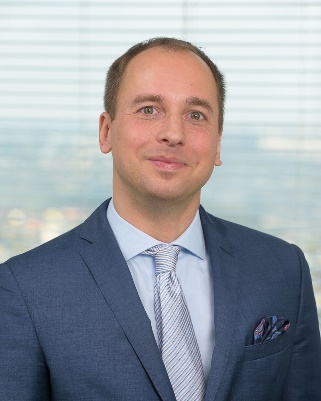 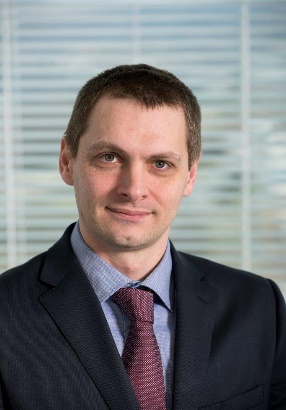 Pavel Borek
ředitel sítě hypotečních center
Milan Voldřich
ředitel oddělení hypotečních produktů
24
HypoTÉKY pro mladé
Hypotéka pro mladé, pro koho je to dobré?
Co chtějí mladí
Co chtějí politici
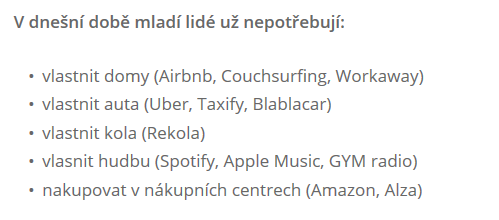 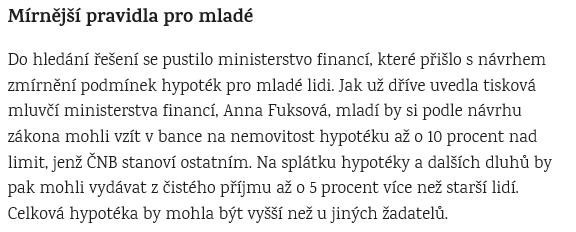 Co chtějí banky
Více hypoték
Přiměřené riziko
26
Zdroj: E15.cz; investree.cz
48 % hypoték je poskytnuto klientům s věkem do 36 let kde je problém?
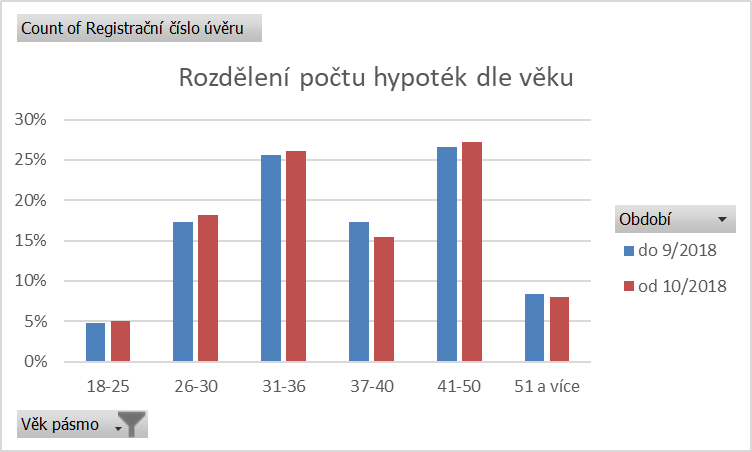 Od začátku regulace podíl hypoték pro mladé paradoxně vzrostl.
27
Zdroj: Raiffeisenbank a.s.
Protože lidé nad 25 let mají naprosto srovnatelné příjmy se staršími
Lidé mladší 25 let jsou pro banky objektivně rizikovější.
Jak díky příjmu, tak díky „usedlosti“ jejich života.
28
Zdroj: ČSÚ, data za 2018
Pokud bude jedna skupina zvýhodněna, druhá bude o to víc limitována
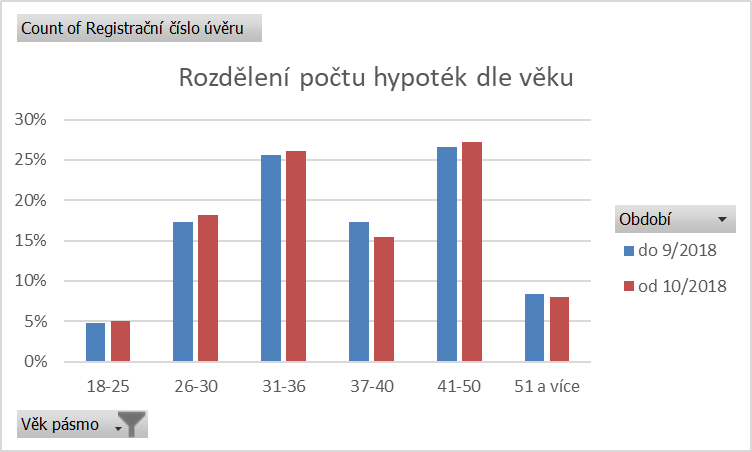 =
29
Zdroj: Raiffeisenbank a.s.